Sistema Adaptativo para el Apoyo a Programas de Promoción de Actividad Física y Alimentación Saludable
Mg. Gineth Magaly Cerón Ríos
Director: PhD. Diego Mauricio López G.
Agenda
Introducción
Contexto
Definición del Problema
Objetivos
Plan de trabajo
Avances
2
Introducción (1/2)
La Estrategia Mundial para mejorar la salud, tiene cuatro objetivos principales:
Reducir los factores de riesgo de enfermedades crónicas asociados a las dietas malsanas y a la inactividad física a través de medidas de salud pública.
Incrementar la concienciación y los conocimientos acerca de la influencia de la dieta y de la actividad física en la salud, así como de los efectos positivos de las intervenciones preventivas.
Establecer, fortalecer y aplicar políticas y planes de acción mundiales, regionales y nacionales para mejorar las dietas y aumentar la actividad física que sean sostenibles e integrales, y cuenten con la participación activa de todos los sectores.
Seguir de cerca los datos científicos y fomentar la investigación sobre la dieta y la actividad física.
http://www.who.int/dietphysicalactivity/goals/es/
3
Introducción (2/2)
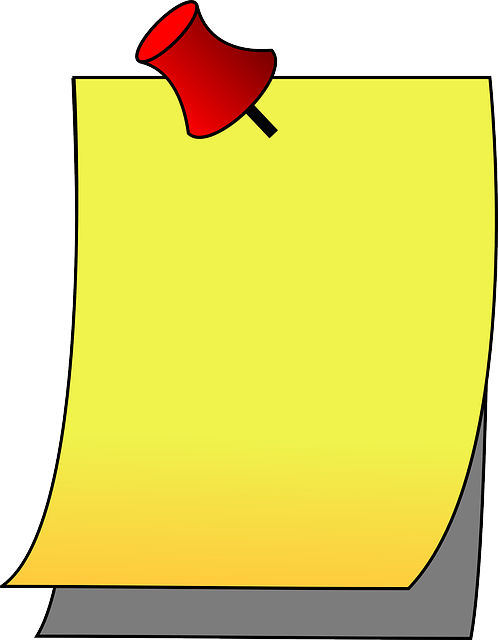 Una de las estrategias más efectivas para disminuir estos factores de riesgo y prevenir ECNT, es la promoción hábitos y estilos de vida saludables
http://recursostic.educacion.es/secundaria/edad/3esobiologia/3quincena6/actividades/habitos.htm
4
Contexto (1/7)
Sistemas Adaptativos: este sistema se adapta al usuario, tiene la capacidad de cambiar y aprender de la experiencia. Capaz de diseñar información para usuarios (individual) tomando en cuenta un modelo detallado de sus objetivos, necesidades, intereses y preferencias.

Sistemas con la capacidad para que dinámicamente adapte su comportamiento a los requerimientos de la interacción usuario-sistema.
5
Contexto (2/7)
La adaptación abarca los procesos de adaptar las características de un sistema para alcanzar alguna meta. (Libro)
Controlado por el Usuario
Controlado por el Sistema
6
[Speaker Notes: customize, que refiere a modificar algo de acuerdo a las preferencias personales.Lee todo en: Definición de customizar - Qué es, Significado y Concepto http://definicion.de/customizar/#ixzz3amEXQdsX]
Contexto (3/7)
Para la adaptación se describe una colección de adaptaciones posibles de manera uniforme de adaptaciones alternativas. 
Colección de configuraciones alternativas (casos de adaptación). Cada caso de adaptación tiene una condición del uso, representa una vía especifica de adaptación en un mismo sistema (Vriezed,2006) (Paques, Liu y Pu 2004) (Cowan y otros 1996). 
Dos componentes principales: 
Un conjunto de determinantes (disparadores) de adaptación.
Conjunto de casos de adaptación asociados con los determinantes.(Paques, Liu y Pu 2003)
7
Contexto (4/7)
Estrategias:
¿Qué Adaptar? Componentes de adaptabilidad.
¿Cuándo adaptar? Determinantes de adaptabilidad. 	
¿Por qué adaptar? Metas de adaptabilidad.
¿Cómo adaptar? Reglas de adaptabilidad. 

Conjuntos de características adaptables: Ej: color, tamaño, disposición, navegación (discapacidad).
Conjuntos de los determinantes de la adaptación: Ej: Sexo, edad, con quien está, lugar, etnia, tipo de discapacidad.etc.
8
Contexto (5/7)
Adaptación
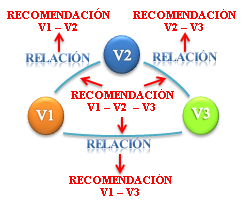 9
Contexto (6/7)
Modelado:
Caracterización: Definir datos
Captura inicial: Como recolectar datos (test, formulario, etc)
Actualización: Como actualizar el sistema (aprender)
Implementación: Tecnologías, Técnicas (minería, redes bayesianas etc.).
10
Contexto (7/7)
11
Problema (1/7)
Escenario Real
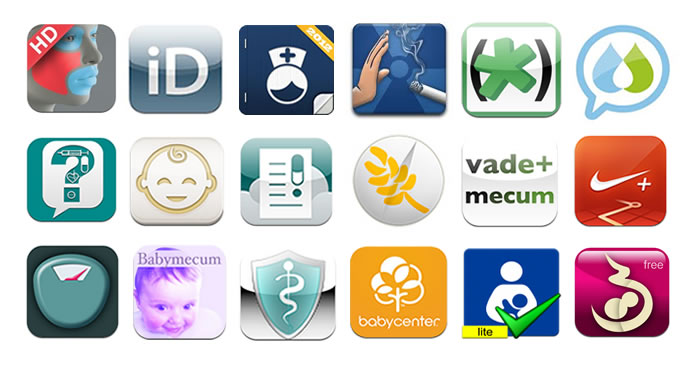 Intervenciones TIC
Conocimiento o
Busca
Búsqueda
Recomendadores
Recomendación
Intervención TIC  a usar
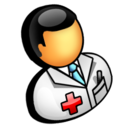 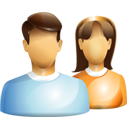 Usuario Decide
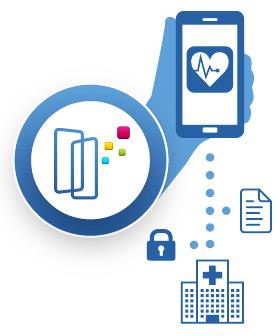 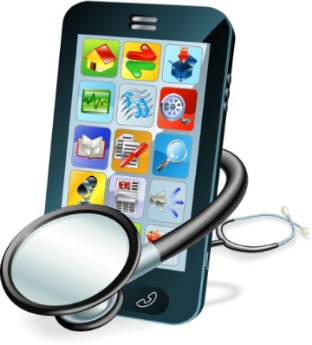 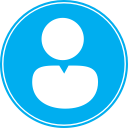 12
Problema (2/7)
Escenario Ideal
ADMIN
Usuario y contexto
Sistema Adaptativo
Captura de Datos
Intervenciones TIC
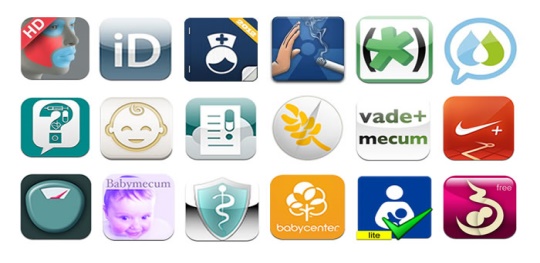 Datos
Usuario
Contexto
Valida
Análisis y Recomendación
Intervención TIC Recomendada y Adaptada
Selección basada en modelo de usuario y contexto
Búsqueda
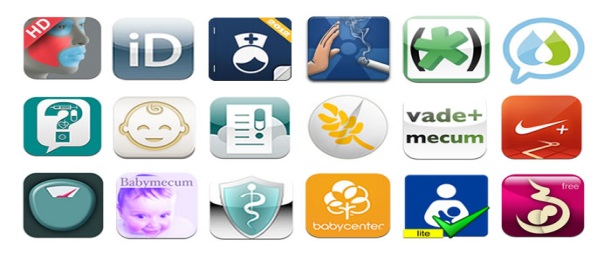 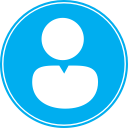 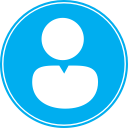 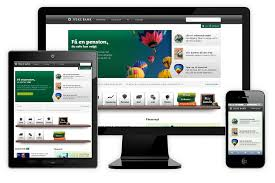 usa
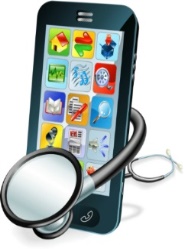 Recomienda
 y
 adapta
Decide
Adaptación
Experto
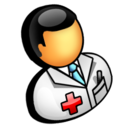 Evalúa
Retroalimentación
13
Problema (3/7)
Estado del arte
Sistemas personalizados y/o adaptativos
(Buillis, 2006) (Arias, 2007) (Martins,2008) (Goldens,2011) (Jameson,2011) (ws,2011) (Toker,2012)
Modelo Usuario y contexto
(Schilit,1994) (Heikki,2002) (Eyharabide,2005) (Vrieze,2006) (Feisst,2008) (Gonzales,2008) (Countand,2008)  (Najar,2009) (Gomez,2009) (Hervás,2010) (Bauer,2011)
SA-Salud (Bricon-souf,2007) (Butusi,2008) (Meyer, 2012)
Intervenciones TIC, promoción de hábitos y estilos de vida saludables
(IC,2010) (DR,2014) (Genugten,2014) (BC,2014) (AK,2014) (C.KM, 2014)
14
Problema (4/7)
Brechas
Pocas intervenciones para promoción, la mayoría son para tratamiento.
Todavía se siguen usando las intervenciones físicas (papel). sin TICs aumentan el costo, tiempo y recursos.
Hace falta una base del conocimiento donde se encuentren las diferentes intervenciones TIC basadas en evidencias.
 El Usuario sigue adaptándose a la tecnología y no lo tecnología a él.
No tienen en cuenta las características individuales de cada usuario, entre ellas las características que le limitan el uso de intervenciones TIC (discapacidades).
15
Problema (5/7)
Falta Adherencia.
sistemas adaptativos no se basan en el diseño centrado en el usuario.
Se hace necesario que los usuarios pueden tener acceso a sus datos y poder modificarlos y para ello el modelo de usuario debe ser adaptado a la normativa de registros de salud personales PHR. (Lo personal, no clínico).
Los sistemas adaptativos deben ser adaptados al área de salud.
Los sistemas conscientes del contexto para salud les falta hacer recomendaciones y adaptación basadas en datos del usuario personales de salud, no toman en cuenta los diferentes dispositivos.
Los sistemas adaptativos no tienen en cuenta las 5 ws del contexto.
16
Problema (6/7)
Pregunta de Investigación:
¿Cómo apoyar la promoción de actividad física y alimentación saludable haciendo uso de sistemas que se adapten a las condiciones, contexto y preferencias individuales de cada persona?
17
Problema (7/7)
Hipótesis:
Se propone un sistema adaptativo consciente en el contexto como apoyo a la promoción de actividad física y alimentación saludable, que considere los datos del usuario y su contexto para recomendarle diferentes intervenciones TIC que favorezcan su actividad física y promueva su alimentación saludable, además que ayude a mejorar su estilo de vida.
18
Objetivos (1/2)
Objetivo General

Proponer un sistema adaptativo como apoyo a programas de promoción de Actividad física y alimentación saludable.
19
Objetivos (2/2)
Objetivos específicos
Caracterizar y formalizar las intervenciones existentes basadas en TIC para la promoción de actividad física y alimentación saludable.
Construir un  modelo de usuario y del Contexto, que soporte la implementación de Intervenciones en actividad física y alimentación saludable.
Construir un sistema adaptativo que integre el modelo de usuario y del Contexto, para intervenciones TIC  que promocionen actividad física y alimentación saludable
Evaluar la QoE del usuario del sistema adaptativo en un estudio de caso.
20
Plan de trabajo (1/2)
Búsqueda  soluciones existentes 
Para realizar la base de conocimiento, se realizará un revisión sistemática de los diferentes temas principales (Kitchenham,2010). 
Selección de los mejores trabajos relacionados con el tema y se tomaron los resultados que se puedan incorporar en este trabajo de grado.
Definición de los framework a usar para diseñar el modelo de contexto del usuario
Identificar las intervenciones TIC existentes y  caracterizar.
Proponer la mejor solución
En cuanto al diseño del sistema se usara la metodología de Diseño Centrado en el usuario (DCU) definido en el estándar ISO 9241-210 (ISO,2010).
Caracterización del modelo de usuario y de contexto y se unificaron los criterios en uno solo que permita tener las relaciones de adaptación del sistema.
Definir Tecnologías y Técnicas.
21
Plan de trabajo (2/2)
Construir y desarrollar la mejor solución
Implementar el sistema adaptativo, basado en las tecnologías seleccionadas  y en base al modelo planteado en el paso anterior (usuario y contexto)
Pruebas de validación del sistema.
  Medir analizar y evaluar
Para verificar el cumplimento de los requerimientos y recomendaciones del sistema a desarrollar se usará  DESMET (Feisst,2008) que define criterios de selección del método de evaluación más apropiado para proyectos de ingeniería de software. Además se contará con las métricas estimadas por QoE (Koumaras,2007).
Diseñar y ejecutar Estudio de caso.
Prototipo final del sistema adaptativo como apoyo a la promoción de actividad física y alimentación saludable.
Socializar
 Se seleccionarán las revistas que estén indexadas en Colciencias (categoría A,B o C) y conferencias .
Artículos publicados en revistas indexadas.
Participación como ponente en conferencias de reconocimiento nacional e internacional.
22
Avances (1/4)
Tabla comparativa de aplicaciones probadas que adapta como adapta características y desventajas.
Selección del tipo de intervenciones. (texto, video, audio)
Selección de datos determinantes.
Para la recomendación
Número de intervenciones según
Modelo de datos. (cuantas por tipo)
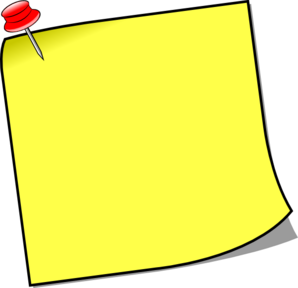 1. Caracterizar y formalizar las intervenciones existentes basadas en TIC para la promoción de actividad física y alimentación saludable.
23
Avances (2/4)
Caracterización
Selección de datos 
Adaptación a PHR
Relaciones de Inferencia
Diagramas de flujo
Captura inicial
Formulario
Con GPS y NFC
Actualización: 
Definir según validación de experto y
Según valoración
Implementación:
Mockups (validado)
Selección de Tecnologías (Artículos cita 2015) 
Técnicas (redes Bayesianas)
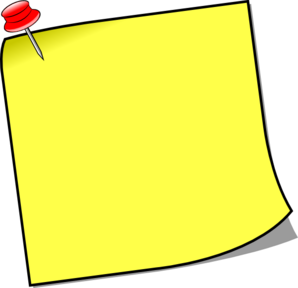 2. Construir un  modelo de usuario y del Contexto, que soporte la implementación de Intervenciones en actividad física y alimentación saludable.
24
Avances (3/4)
Diseño preliminar móvil (validado)
Diseño de modelo de data set (WEKA)
Mockups
Diseño de arquitectura
Casos de uso
Diagramas de flujo
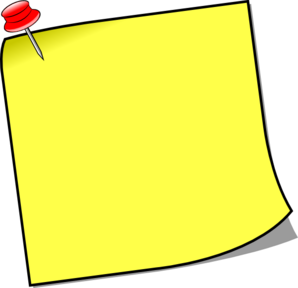 3. Construir un sistema adaptativo que integre el modelo de usuario y del Contexto, para intervenciones TIC  que promocionen actividad física y alimentación saludable
25
Avances (4/4)
Definir métricas a evaluar (estado preliminar)
Diseño del estudio de caso
Predefinido conjunto de personas.
Selección de pruebas (en discusión)
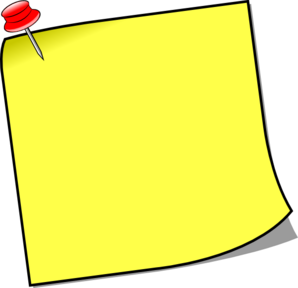 4. Evaluar la QoE del usuario del sistema adaptativo en un estudio de caso.
26
Sistema Adaptativo para el Apoyo a Programas de Promoción de Actividad física y Alimentación saludable
Gineth Magaly Cerón Ríos
gmcr05@gmail.com
27
Referencias
Duque Méndez, Néstor Darío. Modelo Adaptativo Multi-Agente para la Planificación y Ejecución de Cursos Virtuales Personalizados. Tesis doctoral. Universidad Nacional de Colombia - Sede Medellín. 2009.
28
Referencias
29
Referencias
30